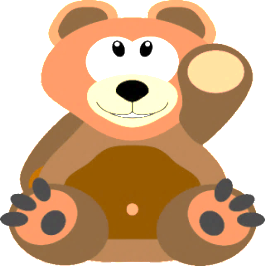 T
Read to Write with TBEAR
RESOURCES for
Writing an Introduction
For an Informational Text
3/3/16
TBEAR Hess 2010/ Hillsboro SD-OR/OSP- S. Richmond
1
3/3/16
TBEAR Hess 2010/ Hillsboro SD-OR/OSP- S. Richmond
2
The text Landslides is used with the READ lessons of TBEAR.

Teacher Reference Copy 1:
Color Key 
Highlighted text

Teacher Reference Copy  2:
Topic Tally Words (no specific reasons for highlighted colors)

Teacher Reference Copy  3:
Text Analyses Reference

Student Copy:
No Title is given (students title the text after the K/N and Topic Tally)
3/3/16
TBEAR Hess 2010/ Hillsboro SD-OR/OSP- S. Richmond
3
Note: For Lesson, 1 white-out the title.  

Lexile: 850
Grade Level 5.1
 
Teacher Key:  
T =  Yellow - Part 1 Topic and 
T =  Yellow - Part 2: Topic Sentence (Main Idea, Thesis)
B =  Blue – Bridge   
E = Green – Examples   
A = Gray - Analysis of Examples  
R = Red - Relating back to the topic (conclusion)
Teacher Reference Copy
Landslides

     When land moves quickly down a steep slope and carries a large amount of earth, mud, rock, and other materials with it - watch out!      Landslides can be highly destructive.     They can bury or sweep away everything in their path.     Cars and trees are often swept away in landslides.      Landslides can even block rivers or cover entire towns.      When a landslide blocks a river it can cause flooding.   The largest landslides can cover homes destroying property and lives.      I would not want to be in the way of a landslide!
B
T
E
A
E
A
R
3/3/16
4
TBEAR Hess 2010/ Hillsboro SD-OR/OSP- S. Richmond
Landslides
Teacher Reference Copy
(Again and again words are not highlighted in any specific way.)
 
     When land moves quickly down a steep slope and carries a large amount of earth, mud, rock, and other materials with it - watch out! Landslides can be highly destructive. They can bury or sweep away everything in their path. Cars and trees are often swept away in landslides.  Landslides can even block rivers or cover entire towns.  When a landslide blocks a river it can cause flooding.   The largest landslides can cover homes destroying property and lives. I would not want to be in the way of a landslide!
 
Example of Grouping Words that are referring to the same thing:
Large-1 + Largest-1 = 2
IDENTIFIED TOPIC:  Landslides = 5
Sweep away-1 + Swept Away -1 + Carries-1 = 3
Cover – 2 + bury – 1 = 3
Blocks - 2
3/3/16
5
TBEAR Hess 2010/ Hillsboro SD-OR/OSP- S. Richmond
Teacher Copy - Text Analyses Reference 
Lexile 840
Grade level 5.1

Landslides
     When land moves quickly down a steep slope and carries a large amount of earth, mud, rock, and other materials with it - watch out! Landslides can be highly destructive. They can bury or sweep away everything in their path. Cars and trees are often swept away in landslides.  Landslides can even block rivers or cover entire towns.  When a landslide blocks a river it can cause flooding.   The largest landslides can cover homes destroying property and lives. I would not want to be in the way of a landslide!
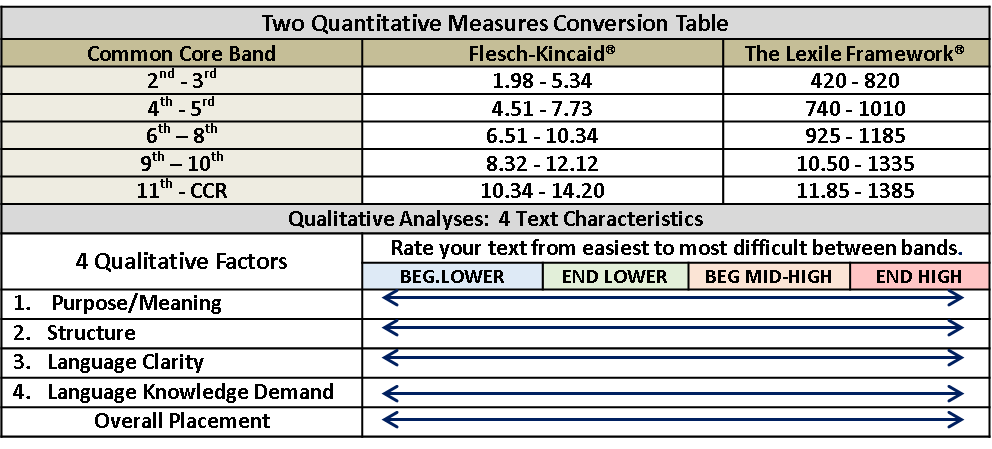 Late 3rd – early 5th
3/3/16
6
TBEAR Hess 2010/ Hillsboro SD-OR/OSP- S. Richmond
student copy
Name:_________________________


______________________

     When land moves quickly down a steep slope and carries a large amount of earth, mud, rock, and other materials with it - watch out! Landslides can be highly destructive. They can bury or sweep away everything in their path. Cars and trees are often swept away in landslides.  Landslides can even block rivers or cover entire towns.  When a landslide blocks a river it can cause flooding.   The largest landslides can cover homes destroying property and lives. I would not want to be in the way of a landslide!
3/3/16
7
TBEAR Hess 2010/ Hillsboro SD-OR/OSP- S. Richmond
The text Eruption! is used with the REVISE lessons of TBEAR.

Teacher Reference Copy 1:
Strong Introduction (as a reference)
Color Key 
Highlighted text

Teacher Reference Copy  2:
Weak Introduction (same as students receive)
Topic Tally Words (no specific reasons for highlighted colors)

Teacher Reference Copy  3:
Text Analyses Reference

Student Copy:
A weak introduction that needs revising
3/3/16
TBEAR Hess 2010/ Hillsboro SD-OR/OSP- S. Richmond
8
Teacher Reference (original copy) The introduction has been changed in the student copy to make it “weak…” and in need of revision. Note: For Lesson, 1 white-out the title.  
 
Teacher Key:  
T =  Yellow - Part 1 Topic and 
T =  Yellow - Part 2: Topic Sentence (Main Idea, Thesis)
B =  Blue – Bridge   
E = Green – Examples   
A = Gray - Analysis of Examples  
R = Red - Relating back to the topic (conclusion)

Teacher Reference Original Copy with Strong Introduction
Eruption!
 
Mexico's Colima (koh-LEE-mah) "Volcano of Fire" has roared back to life again!  What scientists are most worried about is Colima’s next big eruption. When will the volcano’s next big explosion occur?
   
Scientists are using data taken from Colima’s last major eruption to help them predict when her next large eruption will happen. Knowing this information may keep people safe. They also use special equipment to track changes within the volcano. Scientists are looking for clues of another large, explosive eruption.
 
Everyone will feel safer if they have the right information about Colima’s next large eruption!
3/3/16
TBEAR Hess 2010/ Hillsboro SD-OR/OSP- S. Richmond
9
Teacher Reference Copy with Weak Introduction
Topic Tally Example

Eruption! 
 
 
Mexico's Colima (koh-LEE-mah) "Volcano of Fire" is alive again.  Scientists are worried. What will happen?
Scientists are using data taken from Colima’s last major eruption to help them predict when her next large eruption will happen. Knowing this information may keep people safe. They also use special equipment to track changes within the volcano. Scientists are looking for clues of another large, explosive eruption from Colima.
Everyone will feel safer if they have the right information about Colima’s next large eruption!
 
Example of Grouping Words that are referring to the same thing:
Scientists – 3 + them/they – 2 = 5  
IDENTIFIED TOPIC: Colima – 5 + Volcano – 2 + her – 1 = 8
Large – 3
Eruption – 3
Happen – 2
Safe/safe - 2
3/3/16
TBEAR Hess 2010/ Hillsboro SD-OR/OSP- S. Richmond
10
Teacher Copy - Text Analyses Reference 
Lexile 800
Grade level 8.8

Teacher Reference Copy with Weak Introduction
Eruption!  

Mexico's Colima (koh-LEE-mah) "Volcano of Fire" is alive again.  Scientists are worried. What will happen?

Scientists are using data taken from Colima’s last major eruption to help them predict when her next large eruption will happen. Knowing this information may keep people safe. They also use special equipment to track changes within the volcano. Scientists are looking for clues of another large, explosive eruption from Colima.

Everyone will feel safer if they have the right information about Colima’s next large eruption!
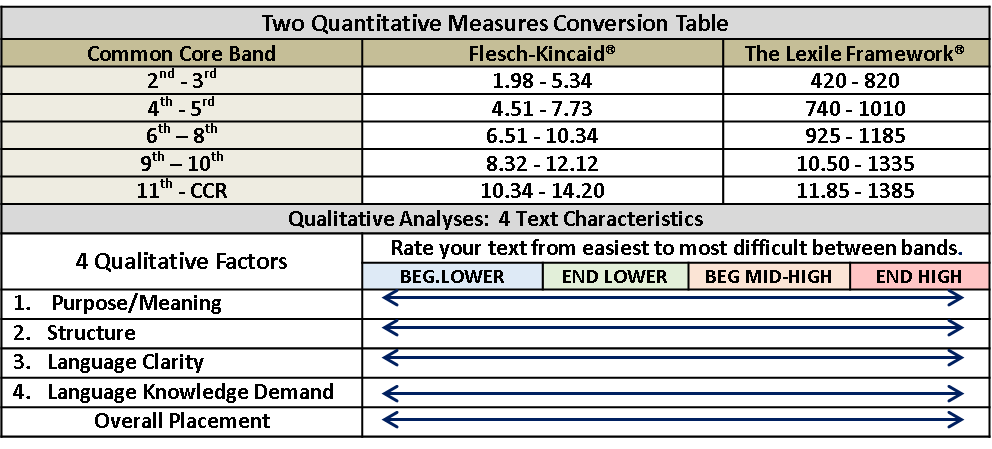 4th – 5th
3/3/16
11
TBEAR Hess 2010/ Hillsboro SD-OR/OSP- S. Richmond
student copy
Name:_________________________


_________________
 
Mexico's Colima (koh-LEE-mah) "Volcano of Fire" is alive again.  Scientists are worried. What will happen?

Scientists are using data taken from Colima’s last major eruption to help them predict when her next large eruption will happen. Knowing this information may keep people safe. They also use special equipment to track changes within the volcano. Scientists are looking for clues of another large, explosive eruption from Colima.


Everyone will feel safer if they have the right information about Colima’s next large eruption!
3/3/16
TBEAR Hess 2010/ Hillsboro SD-OR/OSP- S. Richmond
12
REVISION RESOURCES for Eruption!
Revising a Topic Sentence (Lesson 3 Part 2)
Revising the Background Knowledge (Lesson 4)
Revising the Hook (Lesson 5)

Revision Bookmarks:
Revising criteria for the Topic Sentence, Background Knowledge and Hook

Questions for Revising the Topic Sentence:
Revision Sheet Examples for Revising the Topic Sentence

Questions for Revising Background Knowledge:
Revision Sheet Examples for Revising Background Knowledge and Hook (Bridge)

The Bridge Analogy Illustration:
Teacher Reference
3/3/16
TBEAR Hess 2010/ Hillsboro SD-OR/OSP- S. Richmond
13
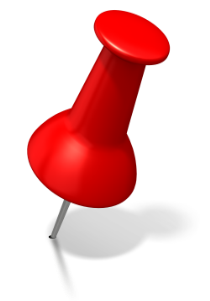 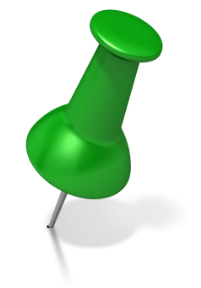 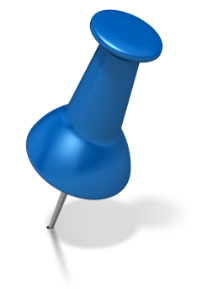 Topic
Sentence
Background
Knowledge
Hook
Parts of an Introduction Student Bookmarks
Does the sentence
state what the author wants the reader to know MOST about the topic?
Does the sentence
Does the hook
have ideas from the Definition and Description chart?
have ideas from the Definition and Description 
     chart?
have several again and again words?
grab the reader’s attention?
explain more about the Topic Sentence?
have words that are not needed?
make sense for your audience?
let the reader know what the text is about?
make sense for your audience?
make sense for your audience?
3/3/16
TBEAR Hess 2010/ Hillsboro SD-OR/OSP- S. Richmond
14
Questions for Revising the Topic Sentence

Revision requires a higher level of thinking than editing (conventions) and focuses on how ideas delivered through language impacts the meaning of a text.

Does this sentence state what the author wants the reader to know MOST? 

Does this sentence state what is on everyone’s mind of the question everyone is asking (optional question)?

How would you revise the sentence to show what the author wants the reader to know MOST or what is on everyone’s mind?

Does the sentence use mostly topic words? Do you need to add more?

Does the sentence make sense, especially for your audience?

Are there words you can delete and the MOST important  thing the author wants us to know is still there?
3/3/16
TBEAR Hess 2010/ Hillsboro SD-OR/OSP- S. Richmond
15
3/3/16
TBEAR Hess 2010/ Hillsboro SD-OR/OSP- S. Richmond
16
To show an animated power point model of Revising the Topic Sentence go to: Animated Revising Power Point or Elementary Teaching and Learning TBEAR Share.
next
‘s
ion
Scientists are worried.
about Colima   erupting.
3/3/16
TBEAR Hess 2010/ Hillsboro SD-OR/OSP- S. Richmond
17
3/3/16
TBEAR Hess 2010/ Hillsboro SD-OR/OSP- S. Richmond
18
Questions for Revising the Bridge
Background Knowledge and Hook

Revision requires a higher level of thinking than editing (conventions) and focuses on how ideas delivered through language impacts the meaning of a text.

Be sure your revised Topic Sentence has been added.

Is there enough Background Knowledge to explain more about the topic and why____________ (topic sentence)
     using words to help define and describe it?

How would you revise the background knowledge so that explains better why _____________(topic sentence)?

Does the introduction have a hook that grabs the reader’s attention with descriptive words, a bold statement, an amazing fact or a question?

How would you revise the Hook so that it grabs the reader’s attention?

Do the sentences make sense, especially for your audience?

Are there other definition or description words you can add to the Background Knowledge or Hook to make them clearer?
3/3/16
TBEAR Hess 2010/ Hillsboro SD-OR/OSP- S. Richmond
19
The Hook

 A hook grabs the reader’s attention.  It pulls them into the text.  There are many types of Hooks writers use. Here are just a few!

A Literary Quote: Never Hurry and Never Worry

Quotes from Famous People:  John Wooden once said, Never mistake activity for achievement.

Anecdote:  My father worked in a dreary coal mine for 27 years.

A Question:  What would you do if you could be president for one day?

Set a Scene:  The day of his birth began with Hurricane Charlie pounding on our door.

An Interesting Fact or Definition: He ate more apples in a week than Tom did in a year.

A Common Misconception: It turns out goldfish aren’t as helpless as we all think.
3/3/16
TBEAR Hess 2010/ Hillsboro SD-OR/OSP- S. Richmond
20
To show an animated power point model of Revising the Topic Sentence go to: Animated Revising Power Point or Elementary Teaching and Learning TBEAR Share.
3/3/16
TBEAR Hess 2010/ Hillsboro SD-OR/OSP- S. Richmond
21
Mexico's Colima (koh-LEE-mah) "Volcano of Fire“

is alive again.
People who live near Colima are afraid.
Scientists are worried.
Scientists are
ion
worried about Colima’s next big erupting.
What will happen next?
Will Colima explode with
anger like a giant monster who has been 

rudely awoken?
3/3/16
TBEAR Hess 2010/ Hillsboro SD-OR/OSP- S. Richmond
22
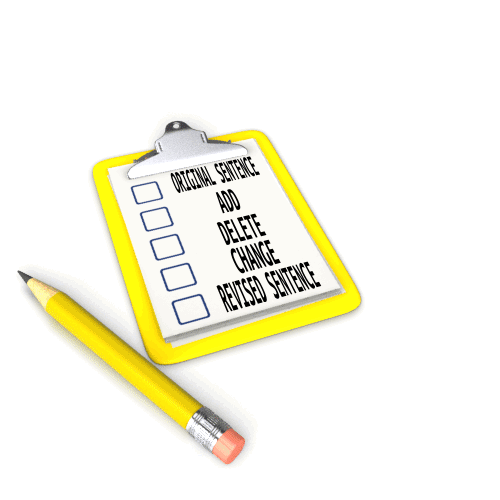 3/3/16
TBEAR Hess 2010/ Hillsboro SD-OR/OSP- S. Richmond
23
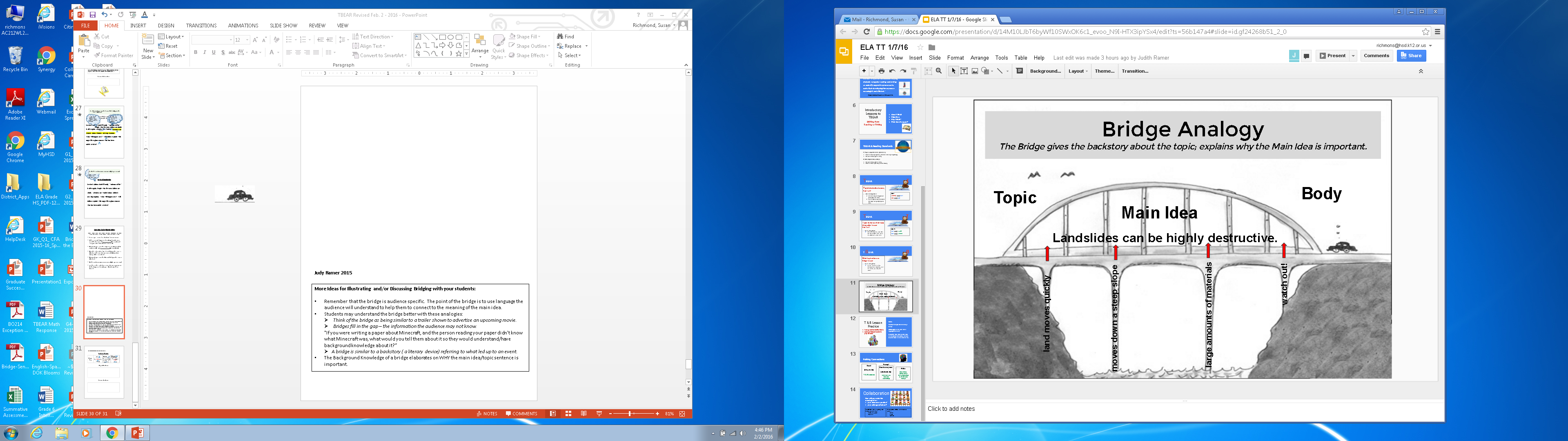 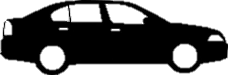 Judy Ramer 2015
More Ideas for Illustrating  and/or Discussing Bridging with your students:
Part 1:
Background Knowledge
Remember that the bridge is audience specific.  The point of the bridge is to use language the audience will understand to help them to connect to the meaning of the main idea.
Students may understand the bridge better with these analogies:
    Think of the bridge as being similar to a trailer shown to advertise an upcoming movie.  
    Bridges fill in the gap – the information the audience may not know.
"If you were writing a paper about Minecraft, and the person reading your paper didn't know what Minecraft was, what would you tell them about it so they would understand/have background knowledge about it?“
 A bridge is similar to a backstory ( a literary device) referring to what led up to an event.
The Background Knowledge of a bridge elaborates on WHY the main idea/topic sentence is important.  
Part 2:
The Hook
 A hook grabs the reader’s attention.  It pulls them into the text.  There are many types of
      Hooks writers use. Here are just a few!
A Literary Quote: Never Hurry and Never Worry 
Quotes from Famous People:  John Wooden once said, Never mistake activity for achievement.
Anecdote:  My father worked in a dreary coal mine for 27 years.
A Question:  What would you do if you could be president for one day?
Set a Scene:  The day of his birth began with Hurricane Charlie pounding on our door.
An Interesting Fact or Definition: He ate more apples in a week than Tom did in a year.
A Common Misconception: It turns out goldfish aren’t as helpless as we all think.
3/3/16
TBEAR Hess 2010/ Hillsboro SD-OR/OSP- S. Richmond
24
The text Stopping A Toppling Tower is used with the WRITE lessons of TBEAR.

5.1  Teacher Reference Copy (5th-6th graders)
Teacher Reference Copy 1:
Strong Introduction (as a reference)
Color Key 
Highlighted text

Teacher Reference Copy  2:
Topic Tally Words (no specific reasons for highlighted colors) with no introduction (same as student copy)

Teacher Reference Copy  3:
Text Analyses Reference

Teacher Reference Copy 4:
The text does have an introduction but it is weak.  This is optional if you’d like to use this text with REVISE instead of WRITE.

Student Copy:
The text has no introduction.
In Brief Writes or Write a Brief Text, students are given a text and a Notes Section
3/3/16
TBEAR Hess 2010/ Hillsboro SD-OR/OSP- S. Richmond
25
Teacher Highlighted 5.1 Reference Original/Complete l Copy with Strong Introduction
Teacher Key:  
T =  Yellow - Part 1 Topic and 
T =  Yellow - Part 2: Topic Sentence (Main Idea, Thesis)
B =  Blue – Bridge   
E = Green – Examples   
A = Gray - Analysis of Examples  
R = Red - Relating back to the topic (conclusion)
Stopping A Toppling Tower
Mary Kay Carson Scholastic News

In 1990 engineers and scientists said the 900 year old famous landmark was no longer safe. Because it was in danger of toppling, the Leaning Tower of Pisa, had to be closed to visitors. The tower has always tilted but every year the Leaning Tower of Pisa (PEA-zuh) tilts a fraction of an inch farther! If it tilts too far it could topple or crash to the ground. Scientists and engineers had to find a way to save the tower – without making it a “Straight Tower of Pisa.” 

What has caused the tower to tilt more each year? 

The tower weighs 14,000 tons. .  Wind pushes the tower from the sides.  Sometimes there are small earthquakes that rattle the building.  These forces weaken the slanted tower.  

Tall skinny shapes are hard to balance.  A skinny tower has a small foundation that makes it easy for it to tilt too far to one side.  Then – TIMBER!

The tower is built on soft sand and clay.  The heavy building squishes the soft soil beneath it.  That makes the tower slowly sink.  

Why does it lean?  The soil is softest under the tower’s low side, so that side sinks more.
As the tower leans, more of its weight rests on the lower side.  That compression, or squeezing, could cause the tower to tip over.

In 1998, the engineers and scientists started work to save the landmark. After considering many ideas, they agreed on a possible solution.

First, workers wrapped steel cables around the tower.  The cables were heavy ropes made of steel wire.  Workers hooked the ends of the cables to heavy weight.  If the tower started to topple, the cables would hold it up.

The workers started to dig under the high side of the tower (the right side in the photo).  They slowly and carefully took away some of the soil.  They hoped that the tower would sink a little on that side.  It did – by one inch!  That may not sound like much, but it was enough to make the tower straighter.

No one can see the change in the tilt of the tower, but now it’s safe.  It was reopened in January 2002.  Once again, visitors come from all over the world to see it and climb to the top.  Engineers and Scientists expect that the tower will stand- tilted – for centuries to come.
3/3/16
TBEAR Hess 2010/ Hillsboro SD-OR/OSP- S. Richmond
26
For Writing (no introduction): Teacher 5.1  Reference – Finding Topic Tally words with same referencing using like colors.
Stopping A Toppling Tower
What has caused the tower to tilt more each year? 
 
The tower weighs 14,000 tons.  Wind pushes the tower from the sides.  Sometimes there are small earthquakes that rattle the building.  These forces weaken the slanted tower.  
 
Tall skinny shapes are hard to balance.  A skinny tower has a small foundation that makes it easy for it to tilt too far to one side.  Then – if it slants too far - TIMBER!
 
The tower is built on soft sand and clay.  The heavy building squishes the soft soil beneath it.  That makes the tower slowly sink.  
 
Why does it lean?  The soil is softest under the tower’s low side, so that side sinks more. As the tower leans, more of its weight rests on the lower side.  That compression, or squeezing, could cause the tower to tip over.
 
In 1998, the engineers and scientists started work to save the landmark. After considering many ideas, they agreed on a possible solution.
 
First, workers wrapped steel cables around the tower.  The cables were heavy ropes made of steel wire.  Workers hooked the ends of the cables to heavy weight.  If the tower started to topple, the cables would hold it up.
 
The workers started to dig under the high side of the tower (the right side in the photo).  They slowly and carefully took away some of the soil.  They hoped that the tower would sink a little on that side.  It did – by one inch!  That may not sound like much, but it was enough to make the tower straighter.
 
No one can see the change in the tilt of the tower, but now it’s safe.  It was reopened in January 2002.  Once again, visitors come from all over the world to see it and climb to the top of this famous landmark.  Engineers and Scientists expect that the tower will stand- tilted – for centuries to come.
3/3/16
TBEAR Hess 2010/ Hillsboro SD-OR/OSP- S. Richmond
27
Teacher Copy 
Lexile 780
Grade level  5.1
Stopping A Toppling Tower
Mary Kay Carson
Scholastic News

In 1990 engineers and scientists said the 900 year old famous landmark was no longer safe. Because it was in danger of toppling, the Leaning Tower of Pisa, had to be closed to visitors. The tower has always tilted but every year the Leaning Tower of Pisa (PEA-zuh) tilts a fraction of an inch farther! If it tilts too far it could topple or crash to the ground. Scientists and engineers had to find a way to save the tower – without making it a “Straight Tower of Pisa.” 

What has caused the tower to tilt more each year? The tower weighs 14,000 tons.  Wind pushes the tower from the sides.  Sometimes there are small earthquakes that rattle the building.  These forces weaken the slanted tower.  

Tall skinny shapes are hard to balance.  A skinny tower has a small foundation that makes it easy for it to tilt too far to one side.  Then – TIMBER!

The tower is built on soft sand and clay.  The heavy building squishes the soft soil beneath it.  That makes the tower slowly sink.  Why does it lean?  The soil is softest under the tower’s low side, so that side sinks more.

As the tower leans, more of its weight rests on the lower side.  That compression, or squeezing, could cause the tower to tip over.

In 1998, the engineers and scientists started work to save the landmark. After considering many ideas, they agreed on a possible solution.
3/3/16
TBEAR Hess 2010/ Hillsboro SD-OR/OSP- S. Richmond
28
My Notes
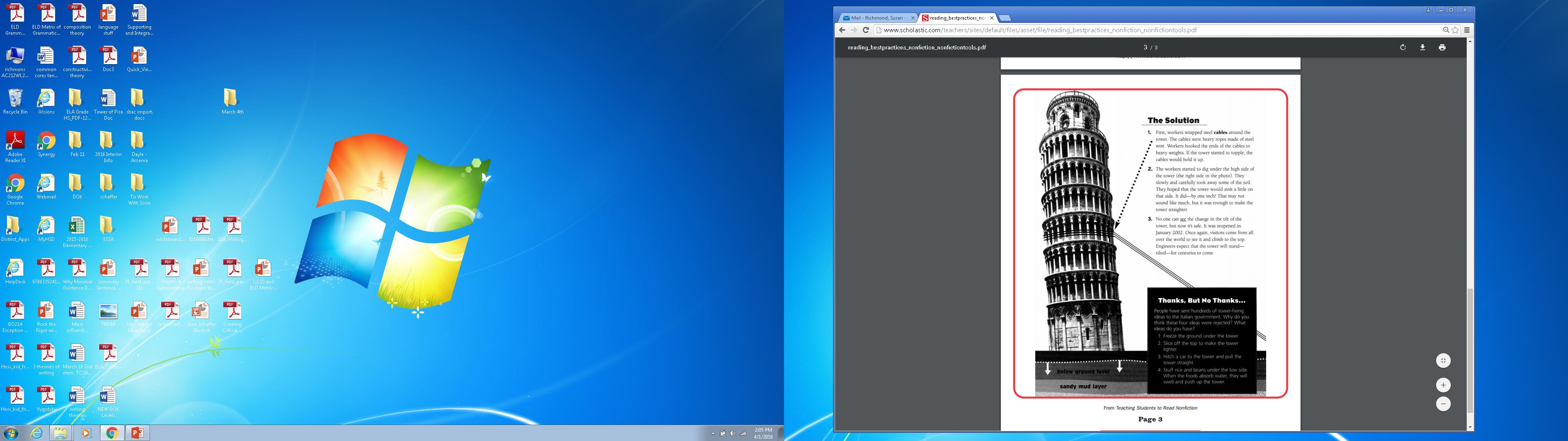 The Leaning Tower of Pisa
The Leaning Tower of Pisa is over 900 years old.
It is a famous landmark in Italy.
In 1990 engineers and scientists said it was no longer safe for visitors.
The tower was tilting over so far it could topple over.
Each year the tower has tilted a bit more.
The famous tower has always tilted, which is what has made it so famous.
Engineers and scientists looked for a way to save the tower.
Can it be straightened a little bit more to make it safe, but still tilt?
3/3/16
TBEAR Hess 2010/ Hillsboro SD-OR/OSP- S. Richmond
29
Continued…

First, workers wrapped steel cables around the tower.  The cables were heavy ropes made of steel wire.  Workers hooked the ends of the cables to heavy weight.  If the tower started to topple, the cables would hold it up.

The workers started to dig under the high side of the tower (the right side in the photo).  They slowly and carefully took away some of the soil.  They hoped that the tower would sink a little on that side.  It did – by one inch!  That may not sound like much, but it was enough to make the tower straighter.

No one can see the change in the tilt of the tower, but now it’s safe.  It was reopened in January 2002.  Once again, visitors come from all over the world to see it and climb to the top.  Engineers and Scientists expect that the tower will stand- tilted – for centuries to come.
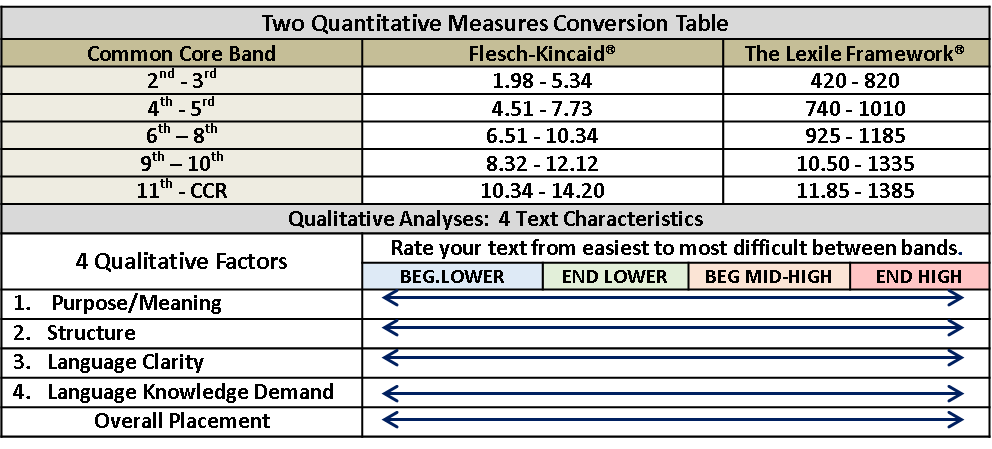 5th
3/3/16
TBEAR Hess 2010/ Hillsboro SD-OR/OSP- S. Richmond
30
Write Lesson (no introduction )  5.1 – Student must use “My Notes” to complete the introduction.
Name ____________________________________

Stopping A Toppling Tower
Mary Kay Carson
Scholastic News









What has caused the tower to tilt more each year? The tower weighs 14,000 tons.  Wind pushes the tower from the sides.  Sometimes there are small earthquakes that rattle the building.  These forces weaken the slanted tower.  

Tall skinny shapes are hard to balance.  A skinny tower has a small foundation that makes it easy for it to tilt too far to one side.  Then – TIMBER!

The tower is built on soft sand and clay.  The heavy building squishes the soft soil beneath it.  That makes the tower slowly sink.  Why does it lean?  The soil is softest under the tower’s low side, so that side sinks more.

As the tower leans, more of its weight rests on the lower side.  That compression, or squeezing, could cause the tower to tip over.

In 1998, the engineers and scientists started work to save the landmark. After considering many ideas, they agreed on a possible solution.

First, workers wrapped steel cables around the tower.  The cables were heavy ropes made of steel wire.  Workers hooked the ends of the cables to heavy weight.  If the tower started to topple, the cables would hold it up.

The workers started to dig under the high side of the tower (the right side in the photo).  They slowly and carefully took away some of the soil.  They hoped that the tower would sink a little on that side.  It did – by one inch!  That may not sound like much, but it was enough to make the tower straighter.

No one can see the change in the tilt of the tower, but now it’s safe.  It was reopened in January 2002.  Once again, visitors come from all over the world to see it and climb to the top.  Engineers and Scientists expect that the tower will stand- tilted – for centuries to come.
3/3/16
TBEAR Hess 2010/ Hillsboro SD-OR/OSP- S. Richmond
31
Revise Lesson (weak introduction)  5.1
Name ____________________________________

Stopping A Toppling Tower
Mary Kay Carson
Scholastic News

Engineers and scientists said the tower was no longer safe. The tower tilts too far.

What has caused the tower to tilt more each year? The tower weighs 14,000 tons.  Wind pushes the tower from the sides.  Sometimes there are small earthquakes that rattle the building.  These forces weaken the slanted tower.  

Tall skinny shapes are hard to balance.  A skinny tower has a small foundation that makes it easy for it to tilt too far to one side.  Then – TIMBER!

The tower is built on soft sand and clay.  The heavy building squishes the soft soil beneath it.  That makes the tower slowly sink.  Why does it lean?  The soil is softest under the tower’s low side, so that side sinks more.

As the tower leans, more of its weight rests on the lower side.  That compression, or squeezing, could cause the tower to tip over.

In 1998, the engineers and scientists started work to save the landmark. After considering many ideas, they agreed on a possible solution.

First, workers wrapped steel cables around the tower.  The cables were heavy ropes made of steel wire.  Workers hooked the ends of the cables to heavy weight.  If the tower started to topple, the cables would hold it up.

The workers started to dig under the high side of the tower (the right side in the photo).  They slowly and carefully took away some of the soil.  They hoped that the tower would sink a little on that side.  It did – by one inch!  That may not sound like much, but it was enough to make the tower straighter.

No one can see the change in the tilt of the tower, but now it’s safe.  It was reopened in January 2002.  Once again, visitors come from all over the world to see it and climb to the top.  Engineers and Scientists expect that the tower will stand- tilted – for centuries to come.
3/3/16
TBEAR Hess 2010/ Hillsboro SD-OR/OSP- S. Richmond
32
The text Stopping A Toppling Tower is used with the WRITE lessons of TBEAR.

3.3  Teacher Reference Copy (2nd – 4th graders)

Teacher Reference Copy 1:
Strong Introduction (as a reference)
Color Key 
Highlighted text

Teacher Reference Copy  2:
Topic Tally Words (no specific reasons for highlighted colors) with no introduction (same as student copy)

Teacher Reference Copy  3:
Text Analyses Reference

Teacher Reference Copy 4:
The text does have an introduction but it is weak.  This is optional if you’d like to use this text with REVISE instead of WRITE.

Student Copy:
The text has no introduction
In Brief Writes or Write a Brief Text, students are given a text and a Notes Section.
3/3/16
TBEAR Hess 2010/ Hillsboro SD-OR/OSP- S. Richmond
33
Teacher Highlighted 3.3 Reference Original/Complete l Copy with Strong Introduction
Stopping A Toppling Tower
Adapted from Mary Kay Carson
Scholastic News


The Leaning Tower of Pisa is not safe!  Experts say it could topple over. Visitors used to climb to the top of the tower.  Now they can’t.  The 900 year old tower has always leaned over.  But now it is leaning too much and could topple.  Scientists need to find a way to save the tower.
 
Why is the tower not safe?
 
The tower weighs a lot.  Wind pushes it.  Earthquakes make it rattle.  This makes the tower lean more. 
 
The tower is skinny.  Skinny things tilt easily to one side.  If it slants too far – TIMBER – it could tip over!
 
The tower is built on soft sand and clay.  The soil can’t hold up the heavy tower.  The tower started to sink slowly.  The side of the tower that leans the most has the softest soil under it.  This makes that side sink even more.
 
In 1998, the engineers and scientists started work to save the landmark. They agreed on a way to save it.
 
First, workers wrapped steel cables around the tower. It didn’t fall over while they were working on it.  The heavy cables held it up.
 
Then, the workers started to dig under the high side of the tower (the right side in the photo).  They slowly took away some of the soil so it would sink a little on the high It did – by one inch!  That may not sound like much, but made the tower straighter.
 
In 2002 the engineers and scientists made the tower safe again.  It will not topple! Now visitors come from all over the world to see it. Visitors climb to the top of this famous, tilting landmark.
3/3/16
TBEAR Hess 2010/ Hillsboro SD-OR/OSP- S. Richmond
34
Teacher Example of 3.3 Reference Copy 2 – Finding Topic Tally words with same referencing using  like colors (this example has no introduction)
Stopping A Toppling Tower
Adapted from Mary Kay Carson
Scholastic News

Why is the tower not safe?
 
The tower weighs a lot.  Wind pushes it  Earthquakes make it  rattle.  This makes the tower lean more. 
 
The tower is skinny.  Skinny things tilt easily to one side.  If it slants too far – TIMBER – it could tip over! 

The tower is built on soft soil like sand and clay.  The soil can’t hold up the heavy tower.  The tower started to sink slowly. 
 
The side of the tower that leans the most has the softest soil under it.  This makes that side sink even more.
 
In 1998, the engineers and scientists started work to save the landmark. They agreed on a way to save it.
 
First, workers wrapped heavy steel cables around the tower.   It didn’t fall over while they were working on it.  The heavy cables held it up. 
 
Then, the workers started to dig under the high side of the tower (the right side in
the photo).  They slowly took away some of the soil so it would sink a little on the high side.  It did – by one inch!  That may not sound like much, but it made the tower straighter.
 
In 2002 the engineers and scientists made the tower safe again.  It will not topple!  Now visitors come from all over the world to see it. Visitors climb to the top of this famous tilting landmark.
3/3/16
TBEAR Hess 2010/ Hillsboro SD-OR/OSP- S. Richmond
35
Teacher Copy  
Lexile: 550
Grade level  3.3
Reference Copy 3 
Stopping A Toppling Tower
Adapted from Mary Kay Carson


The Leaning Tower of Pisa is not safe!  Experts say it could topple over. Visitors used to climb to the top of the tower.  Now they can’t.  The 900 year old tower has always leaned over.  But now it is leaning too much and could topple.  Scientists need to find a way to save the tower.
 
Why is the tower not safe?
 
The tower weighs a lot.  Wind pushes it.  Earthquakes make it rattle.  This makes the tower lean more. 
 
The tower is skinny.  Skinny things tilt easily to one side.  If it slants too far – TIMBER – it could tip over!
 
The tower is built on soft sand and clay.  The soil can’t hold up the heavy tower.  The tower started to sink slowly.  The side of the tower that leans the most has the softest soil under it.  This makes that side sink even more.
 
In 1998, the engineers and scientists started work to save the landmark. They agreed on a way to save it.
 
First, workers wrapped steel cables around the tower. It didn’t fall over while they were working on it.  The heavy cables held it up.
 
Then, the workers started to dig under the high side of the tower (the right side in the photo).  They slowly took away some of the soil so it would sink a little on the high It did – by one inch!  That may not sound like much, but made the tower straighter.
 
In 2002 the engineers and scientists made the tower safe again.  It will not topple! Now visitors come from all over the world to see it. Visitors climb to the top of this famous, tilting landmark.
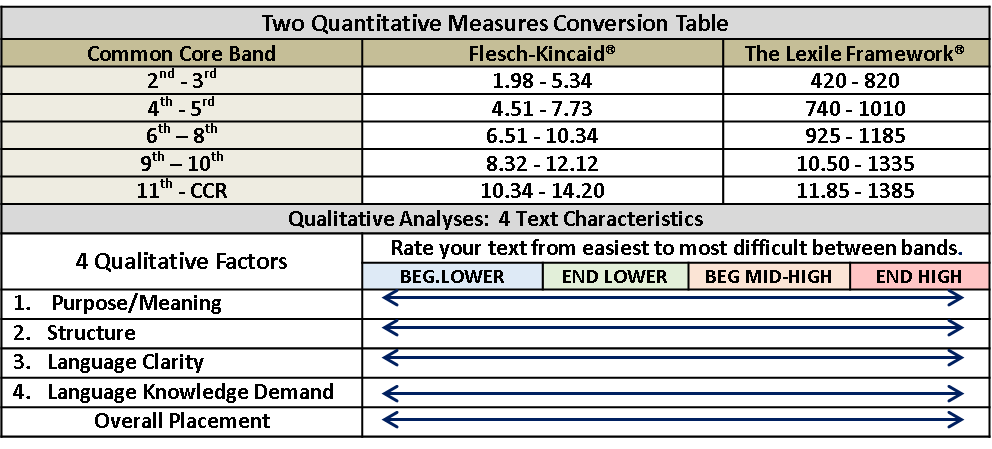 2nd – 3rd
3/3/16
TBEAR Hess 2010/ Hillsboro SD-OR/OSP- S. Richmond
36
My Notes
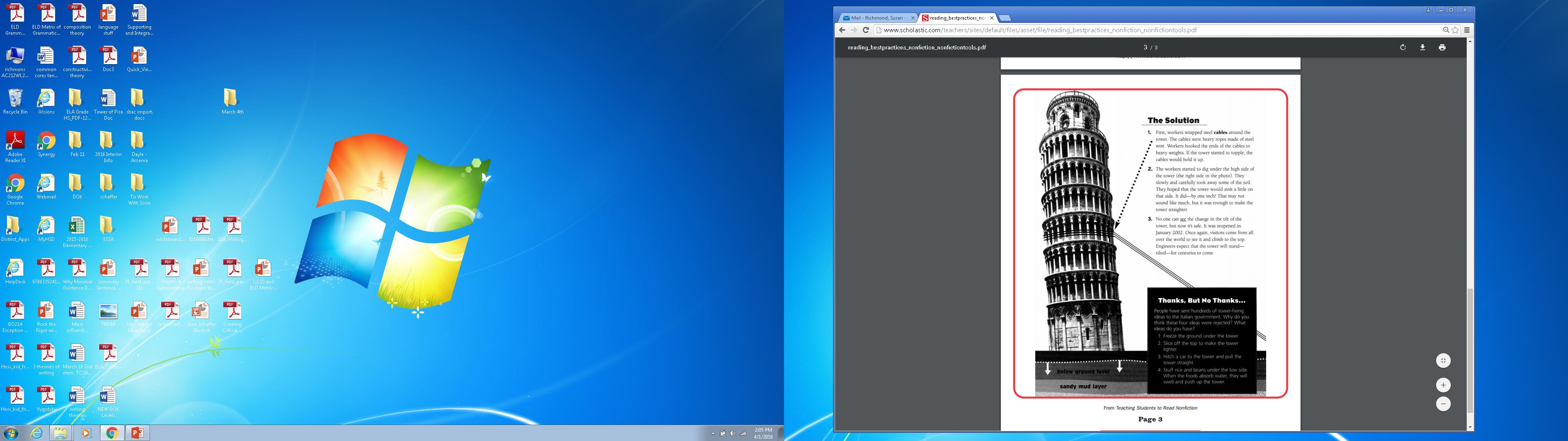 The Leaning Tower of Pisa
The Leaning Tower of Pisa is over 900 years old.
It is a famous landmark in Italy.
In 1990 engineers and scientists said it was no longer safe for visitors.
The tower was tilting over so far it could topple over.
Each year the tower has tilted a bit more.
The famous tower has always tilted, which is what has made it so famous.
Engineers and scientists looked for a way to save the tower.
Can it be straightened a little bit more to make it safe, but still tilt?
3/3/16
TBEAR Hess 2010/ Hillsboro SD-OR/OSP- S. Richmond
37
Student Copy for WRITE lessons 3.3 (no introduction) Students must use “My Notes” to complete the introduction.

Stopping A Toppling Tower
Adapted from Mary Kay Carson
Scholastic News








 

Why is the tower not safe?
 
The tower weighs a lot.  Wind pushes it.  Earthquakes make it rattle.  This makes the tower lean more. 
 
The tower is skinny.  Skinny things tilt easily to one side.  If it slants too far – TIMBER – it could tip over!
 
The tower is built on soft sand and clay.  The soil can’t hold up the heavy tower.  The tower started to sink slowly.  The side of the tower that leans the most has the softest soil under it.  This makes that side sink even more.
 
In 1998, the engineers and scientists started work to save the landmark. They agreed on a way to save it.
 
First, workers wrapped steel cables around the tower. It didn’t fall over while they were working on it.  The heavy cables held it up.
 
Then, the workers started to dig under the high side of the tower (the right side in the photo).  They slowly took away some of the soil so it would sink a little on the high It did – by one inch!  That may not sound like much, but made the tower straighter.
 
In 2002 the engineers and scientists made the tower safe again.  It will not topple! Now visitors come from all over the world to see it. Visitors climb to the top of this famous, tilting landmark.
3/3/16
TBEAR Hess 2010/ Hillsboro SD-OR/OSP- S. Richmond
38
Student Copy for REVISE lessons (weak introduction) Reference Copy 4

Stopping A Toppling Tower
Adapted from Mary Kay Carson
Scholastic News

The tower is not safe.   Visitors can’t go there anymore.
 
Why is the tower not safe?
 
The tower weighs a lot.  Wind pushes it.  Earthquakes make it rattle.  This makes the tower lean more. 
 
The tower is skinny.  Skinny things tilt easily to one side.  If it slants too far – TIMBER – it could tip over!
 
The tower is built on soft sand and clay.  The soil can’t hold up the heavy tower.  The tower started to sink slowly.  The side of the tower that leans the most has the softest soil under it.  This makes that side sink even more.
 
In 1998, the engineers and scientists started work to save the landmark. They agreed on a way to save it.
 
First, workers wrapped steel cables around the tower. It didn’t fall over while they were working on it.  The heavy cables held it up.
 
Then, the workers started to dig under the high side of the tower (the right side in the photo).  They slowly took away some of the soil so it would sink a little on the high It did – by one inch!  That may not sound like much, but made the tower straighter.
 
In 2002 the engineers and scientists made the tower safe again.  It will not topple! Now visitors come from all over the world to see it. Visitors climb to the top of this famous, tilting landmark.
3/3/16
TBEAR Hess 2010/ Hillsboro SD-OR/OSP- S. Richmond
39
Lesson Templates
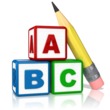 3/3/16
TBEAR Hess 2010/ Hillsboro SD-OR/OSP- S. Richmond
40
41
TBEAR Hess 2010/ Hillsboro SD-OR/OSP- S. Richmond
3/3/16
3/3/16
TBEAR Hess 2010/ Hillsboro SD-OR/OSP- S. Richmond
42
43
3/3/16
TBEAR Hess 2010/ Hillsboro SD-OR/OSP- S. Richmond
3/3/16
TBEAR Hess 2010/ Hillsboro SD-OR/OSP- S. Richmond
44
45
3/3/16
TBEAR Hess 2010/ Hillsboro SD-OR/OSP- S. Richmond
46
3/3/16
TBEAR Hess 2010/ Hillsboro SD-OR/OSP- S. Richmond
47
3/3/16
TBEAR Hess 2010/ Hillsboro SD-OR/OSP- S. Richmond
48
3/3/16
TBEAR Hess 2010/ Hillsboro SD-OR/OSP- S. Richmond
49
3/3/16
TBEAR Hess 2010/ Hillsboro SD-OR/OSP- S. Richmond
50
3/3/16
TBEAR Hess 2010/ Hillsboro SD-OR/OSP- S. Richmond
51
Another Method of using The Definition and Description Chart for Background Knowledge
(this is done after the students have completed what is known (before reading) and what is new (after reading) about the Topic, the Topic Tally Chart (identifying the topic) and identifying the Topic Sentence or Main Idea of a text.  This is first done in the READ lessons.
Write the Topic Sentence at the top of the Definitions and Description chart.  Then say, “We are going to define and describe the Topic Tally words as they relate to the text.  Think about how the definitions and descriptions we write support the Topic Sentence.

Complete the Definitions and Description Chart as a class – the chart should have the Topic Tally words pre-written.  Students define and describe each word (some words may not have a description).

Ask the students each of the questions below and write their responses on the left side of a T column. (The criterion for Background Knowledge is in blue).
 
 Ask, “Which definition is most relevant for a reader to know in order to understand what the text will be about?   Does that tell the reader what it is?”
 
What is it?  (Define the topic as it relates to the text)
 
“Which description is most relevant for a reader to know in order to understand the text will be about? Does that describe the topic for the reader?”
 
Describe it. (Describe the topic as it relates to the text)
 
“Why is it important for the reader to know ___________________________ (Topic Sentence)?”
 
Why is it important? (Tell more about the Topic Sentence as it relates to the text)
                 “Is there anything else the reader needs to know before reading on?”
Now what? (What else does the reader need to know before reading on?)
 
On the right side of a T column write the entire introduction of the article, highlighting the Topic Sentence.  Read the introduction together.  Ask each of the same questions as above – underlining definitions and descriptions in the introduction.
 
Compare the classes’ definitions and descriptions to the text’s introduction.  What is similar?  What is different?  Do both provide enough information for the reader?  Do both tell the reader why _______ (Topic Sentence) is important in some-way?  
 
Explain to students that they have identified Background Knowledge a reader needs to know.  When they revise and write Background Knowledge in the next lessons they will know what to include (go over the 4 criterion).
3/3/16
TBEAR Hess 2010/ Hillsboro SD-OR/OSP- S. Richmond
52
Practice Texts
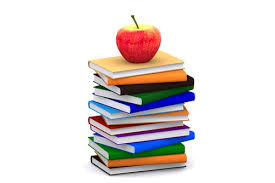 For Reading: students should have the entire text. 
For Revising a Brief Text: students should be given the text with a weak introduction.  
For Writing a Brief Text: students be given the text without the introduction.
For Writing a Full Composition:  Not Applicable.
3/3/16
TBEAR Hess 2010/ Hillsboro SD-OR/OSP- S. Richmond
53
The following texts can be used in the classroom.  The overall grade level usage has been determined using the quantitative and qualitative measures.
3/3/16
TBEAR Hess 2010/ Hillsboro SD-OR/OSP- S. Richmond
54
Description of qualitative measures.
3/3/16
TBEAR Hess 2010/ Hillsboro SD-OR/OSP- S. Richmond
55
A New Discovery
Lexile 570
Grade level  4.6
3/3/16
TBEAR Hess 2010/ Hillsboro SD-OR/OSP- S. Richmond
56
Teacher Highlighted Reference Original/Complete l Copy with Strong Introduction
Teacher Key:  
T =  Yellow - Part 1 Topic and 
T =  Yellow - Part 2: Topic Sentence (Main Idea, Thesis)
B =  Blue – Bridge   
E = Green – Examples   
A = Gray - Analysis of Examples  
R = Red - Relating back to the topic (conclusion)
A New Discovery

Long ago, dinosaurs roamed the Earth.  Scientists could tell from their bones that most were huge.  Not long ago, scientists found an amazing new dinosaur.  What was so special about this dinosaur?
On a dig in Germany scientists found 11 bones of a dinosaur.  It looked like a Sauropod.  Sauropods were huge dinosaurs that grew to be 120 feet long. But the bones of this new dinosaur were only 20 feet long.
They were confused. At first the scientists thought these were the bones of a baby Sauropod.  But after studying the bones more, they knew it was an adult dinosaur.  It was a tiny version of a Sauropod.
Scientists have named this dinosaur Europasurus.  It is only a little bigger than a horse. 
Scientists think that millions of years ago some Sauropods lived on an island and did not have much food.  This cause them to decrease in size over time.
3/3/16
TBEAR Hess 2010/ Hillsboro SD-OR/OSP- S. Richmond
57
For Revising: Teacher Reference – Finding Topic Tally words with same referencing using  like colors.
A New Discovery 

Topic Tally Example
(Again and Again words are not highlighted in any specific way.)

Dinosaurs lived on Earth.  They were really big.  Scientists found a new dinosaur.  Wow.
---------------------------------------------------------------------------------------------
On a dig in Germany scientists found 11 bones of a dinosaur.  It looked like a Sauropod.  Sauropods were huge dinosaurs that grew to be 120 feet long. But the bones of this new dinosaur were small, only 20 feet long.
They were confused. At first the scientists thought these were the bones of a baby Sauropod.  But after studying the bones more, they knew it was an adult dinosaur.  It was a tiny version of a Sauropod.
Scientists have named this dinosaur Europasurus.  It is only a little bigger than a horse. 
Scientists think that millions of years ago some Sauropods lived on an island and did not have much food.  This cause them to decrease in size over time. 

Example of Grouping Words that are referring to the same thing:
Scientists –  5  + They – 1 = 6  
TOPIC: Dinosaurs – 4 +  Sauropod – 5 + Europasarus – 1 +  them/they – 2 = 14  
Found – 2  
Big – 1 + huge – 1 = 2  
Bones – 4  
Small – 1 + baby – 1 + tiny – 1 + decrease – 1 = 4
58
Text Analyses Reference 
Lexile 570
Grade level 4.6
A New Discovery 

Long ago, dinosaurs roamed the Earth.  Scientists could tell from their bones that most were huge.  Not long ago, scientists found an amazing new dinosaur.  What was so special about this dinosaur?
On a dig in Germany scientists found 11 bones of a dinosaur.  It looked like a Sauropod.  Sauropods were huge dinosaurs that grew to be 120 feet long. But the bones of this new dinosaur were only 20 feet long.
They were confused. At first the scientists thought these were the bones of a baby Sauropod.  But after studying the bones more, they knew it was an adult dinosaur.  It was a tiny version of a Sauropod.
Scientists have named this dinosaur Europasurus.  It is only a little bigger than a horse. 
Scientists think that millions of years ago some Sauropods lived on an island and did not have much food.  This cause them to decrease in size over time.
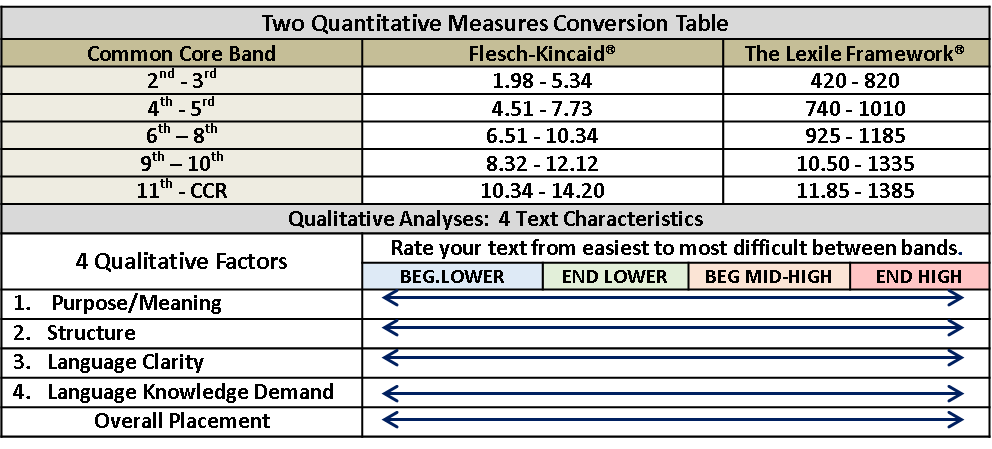 2nd-4th
3/3/16
TBEAR Hess 2010/ Hillsboro SD-OR/OSP- S. Richmond
59
Complete Copy with Strong Introduction, original introduction (READ)

A New Discovery 
Long ago, dinosaurs roamed the Earth.  Scientists could tell from their bones that most were huge.  Not long ago, scientists found an amazing new dinosaur.  What was so special about this dinosaur?
 
On a dig in Germany scientists found 11 bones of a dinosaur.  It looked like a Sauropod.  Sauropods were huge dinosaurs that grew to be 120 feet long. But the bones of this new dinosaur were only 20 feet long.
 
They were confused. At first the scientists thought these were the bones of a baby Sauropod.  But after studying the bones more, they knew it was an adult dinosaur.  It was a tiny version of a Sauropod.
 
Scientists have named this dinosaur Europasurus.  It is only a little bigger than a horse. 
 
Scientists think that millions of years ago some Sauropods lived on an island and did not have much food.  This cause them to decrease in size over time
3/3/16
TBEAR Hess 2010/ Hillsboro SD-OR/OSP- S. Richmond
60
My Notes
Dinosaurs first appeared about 230 million years ago. They ruled the Earth 
for about  135 million years.

Scientists first began studying dinosaurs during the 1820s, when they discovered the bones of a large land reptile they called the “big lizard.”

The dinosaurs which lived on land, were larger than any living reptile.

Most people think of dinosaurs as big, ferocious and extinct reptiles. 

Dinosaurs came in all shapes and sizes. 

Dinosaurs were the largest land animals of all time, but some smaller dinosaur fossils have been discovered in different parts of the world.
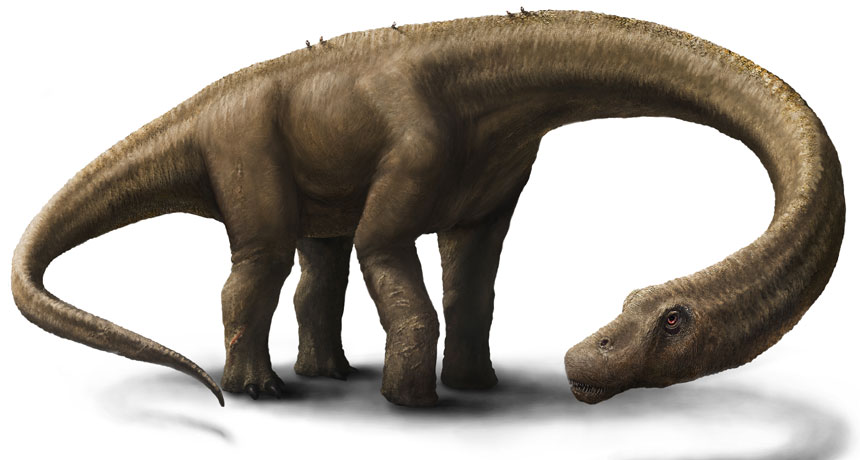 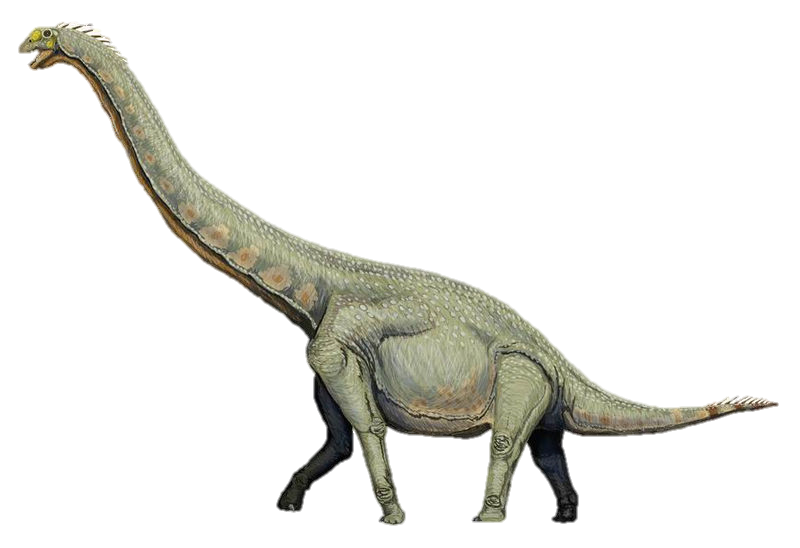 Dreadnoughtus
85 feet long
Sauropod
20 feet long
3/3/16
TBEAR Hess 2010/ Hillsboro SD-OR/OSP- S. Richmond
61
Student Copy(Revising a Weak Introduction)
Name ___________________

________________________

Dinosaurs lived on Earth.  They were really big.  Scientists found a new dinosaur.  Awesome!
----------------------------------------------------------------------------------------------
On a dig in Germany scientists found 11 bones of a dinosaur.  It looked like a Sauropod.  Sauropods were huge dinosaurs that grew to be 120 feet long. But the bones of this new dinosaur were only 20 feet long.
They were confused. At first the scientists thought these were the bones of a baby Sauropod.  But after studying the bones more, they knew it was an adult dinosaur.  It was a tiny version of a Sauropod.
Scientists have named this dinosaur Europasurus.  It is only a little bigger than a horse. 
Scientists think that millions of years ago some Sauropods lived on an island and did not have much food.  This cause them to decrease in size over time.
3/3/16
TBEAR Hess 2010/ Hillsboro SD-OR/OSP- S. Richmond
62
Student Copy(Writing an Introduction)
Name ___________________

________________________






On a dig in Germany scientists found 11 bones of a dinosaur.  It looked like a Sauropod.  Sauropods were huge dinosaurs that grew to be 120 feet long. But the bones of this new dinosaur were only 20 feet long.
They were confused. At first the scientists thought these were the bones of a baby Sauropod.  But after studying the bones more, they knew it was an adult dinosaur.  It was a tiny version of a Sauropod.
Scientists have named this dinosaur Europasurus.  It is only a little bigger than a horse. 
Scientists think that millions of years ago some Sauropods lived on an island and did not have much food.  This cause them to decrease in size over time.
3/3/16
TBEAR Hess 2010/ Hillsboro SD-OR/OSP- S. Richmond
63
Fighting Fires
Lexile 790
Grade level  5.8
3/3/16
TBEAR Hess 2010/ Hillsboro SD-OR/OSP- S. Richmond
64
https://www.youtube.com/watch?v=xBjtjXFRQ7A
Teacher Copy 
Lexile 790
Grade level 5.8
Nonfiction Passages for Test Practice: Grades 4-5 © Michael Priestley, Scholastic Teaching Resources Permission Granted for Classroom Use 
Fighting Fires
Nothing gets people moving faster than the word fire. When someone yells “Fire!” most people dash for the exits. Their only thought is to get out of the building fast. Firefighters, on the other hand, race just as quickly toward the fire because they want to put out the blaze as fast as possible.
There are more than one million firefighters in the United States today. They are trained to put out fires. Back in the 1600s, though, there were no trained firefighters. Putting out fires was everyone’s job. Cities and towns had no indoor plumbing, running water, or fire hydrants, so water from a pond, river, or well had to be carried to the fire in buckets. When a fire broke out, everyone ran to help. They formed a bucket brigade. Men formed one line leading from the water supply and passed buckets of water to throw on the fire. Women and children formed another line, sending empty buckets back to be filled. It was a very slow way to put out a fire, and many homes burned to the ground before they could be saved.
Then in 1736, Benjamin Franklin came up with the idea for a fire department. He convinced a group of people in Philadelphia to form the Union Fire Company. They became the first official volunteer firefighters.
Today, three out of four American firefighters are volunteers. These brave men and women do not get paid for their work, but they are in good company. George Washington, Thomas Jefferson, and Paul Revere were all volunteer firefighters, too, in their day
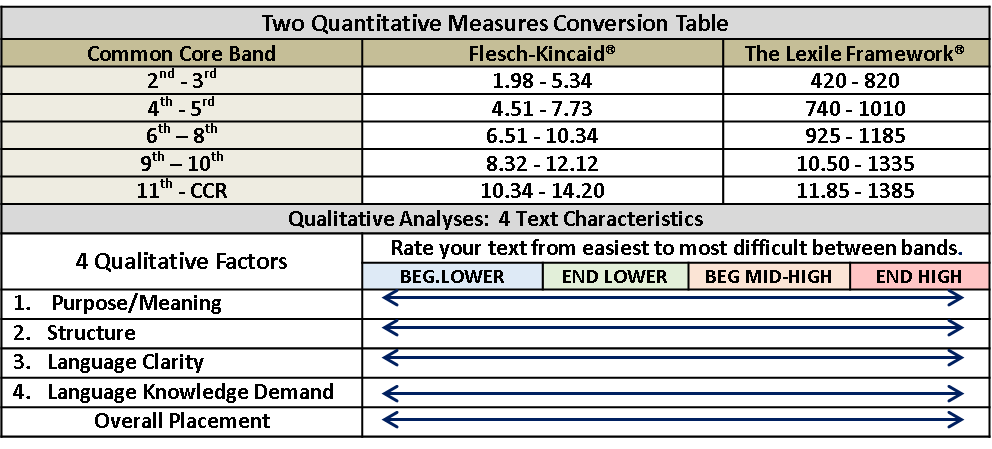 4th -5th
65
Teacher Highlighted Reference Original/Complete l Copy with Strong Introduction
Nonfiction Passages for Test Practice: Grades 4-5 © Michael Priestley, Scholastic Teaching Resources Permission Granted for Classroom Use
Teacher Key:  
T =  Yellow - Part 1 Topic and 
T =  Yellow - Part 2: Topic Sentence (Main Idea, Thesis)
B =  Blue – Bridge   
E = Green – Examples   
A = Gray - Analysis of Examples  
R = Red - Relating back to the topic (conclusion 

Teacher Reference Original Copy with Strong Introduction

Fighting Fires 

Nothing gets people moving faster than the word fire. When someone yells “Fire!” most people dash for the exits. Their only thought is to get out of the building fast. Firefighters, on the other hand, race just as quickly toward the fire because they want to put out the blaze as fast as possible.
There are more than one million firefighters in the United States today. They are trained to put out fires.Back in the 1600s, though, there were no trained firefighters. Putting out fires was everyone’s job. Cities and towns had no indoor plumbing, running water, or fire hydrants, so water from a pond, river, or well had to be carried to the fire in buckets. When a fire broke out, everyone ran to help. They formed a bucket brigade. Men formed one line leading from the water supply and passed buckets of water to throw on the fire. Women and children formed another line, sending empty buckets back to be filled. It was a very slow way to put out a fire, and many homes burned to the ground before they could be saved.
Then in 1736, Benjamin Franklin came up with the idea for a fire department. He convinced a group of people in Philadelphia to form the Union Fire Company. They became the first official volunteer firefighters.
Today, three out of four American firefighters are volunteers. These brave men and women do not get paid for their work, but they are in good company. George Washington, Thomas Jefferson, and Paul Revere were all volunteer firefighters, too, in their day.
3/3/16
TBEAR Hess 2010/ Hillsboro SD-OR/OSP- S. Richmond
66
Nonfiction Passages for Test Practice: Grades 4-5 © Michael Priestley, Scholastic Teaching Resources Permission Granted for Classroom Use 
For Revising (weak introduction): Teacher Reference – Finding Topic Tally words with same referencing using  like colors
Fighting Fires
People move fast when they hear the word fire. They want to get out fast. Firefighters just want to put the fires out. 
Back in the 1600s, though, there were no trained firefighters. Putting out fires was everyone’s job. Cities and towns had no indoor plumbing, running water, or fire hydrants, so water from a pond, river, or well had to be carried to the fire in buckets. When a fire broke out, everyone ran to help. They formed a bucket brigade. Men formed one line leading from the water supply and passed buckets of water to throw on the fire. Women and children formed another line, sending empty buckets back to be filled. It was a very slow way to put out a fire, and many homes burned to the ground before they could be saved.
Then in 1736, Benjamin Franklin came up with the idea for a fire department. He convinced a group of people in Philadelphia to form the Union Fire Company. They became the first official volunteer firefighters.
Today, three out of four American firefighters are volunteers. These brave men and women do not get paid for their work, but they are in good company. George Washington, Thomas Jefferson, and Paul Revere were all volunteer firefighters, too, in their day.

Example of Grouping words that refer to the same thing:
Fire – 9 – Blaze – 1 = 10
Water – 4
Bucket(s) – 3
Fast - 2
Trained - 2
Firefighters – 4 – They – 2 – Volunteers – 3 - Washington – Jefferson – Revere – 3 - men – women – their – they -4  = 16
Fire Department – 1 Fire Company – 1 = 2
3/3/16
TBEAR Hess 2010/ Hillsboro SD-OR/OSP- S. Richmond
67
Complete Copy with Strong Introduction, original introduction (READ Lessons)

Fighting Fires 
 
Nothing gets people moving faster than the word fire. When someone yells “Fire!” most people dash for the exits. Their only thought is to get out of the building fast. Firefighters, on the other hand, race just as quickly toward the fire because they want to put out the blaze as fast as possible.
There are more than one million firefighters in the United States today. They are trained to put out fires. Back in the 1600s, though, there were no trained firefighters. Putting out fires was everyone’s job. Cities and towns had no indoor plumbing, running water, or fire hydrants, so water from a pond, river, or well had to be carried to the fire in buckets. When a fire broke out, everyone ran to help. They formed a bucket brigade. Men formed one line leading from the water supply and passed buckets of water to throw on the fire. Women and children formed another line, sending empty buckets back to be filled. It was a very slow way to put out a fire, and many homes burned to the ground before they could be saved.
Then in 1736, Benjamin Franklin came up with the idea for a fire department. He convinced a group of people in Philadelphia to form the Union Fire Company. They became the first official volunteer firefighters.
Today, three out of four American firefighters are volunteers. These brave men and women do not get paid for their work, but they are in good company. George Washington, Thomas Jefferson, and Paul Revere were all volunteer firefighters, too, in their day.
3/3/16
TBEAR Hess 2010/ Hillsboro SD-OR/OSP- S. Richmond
68
My Notes
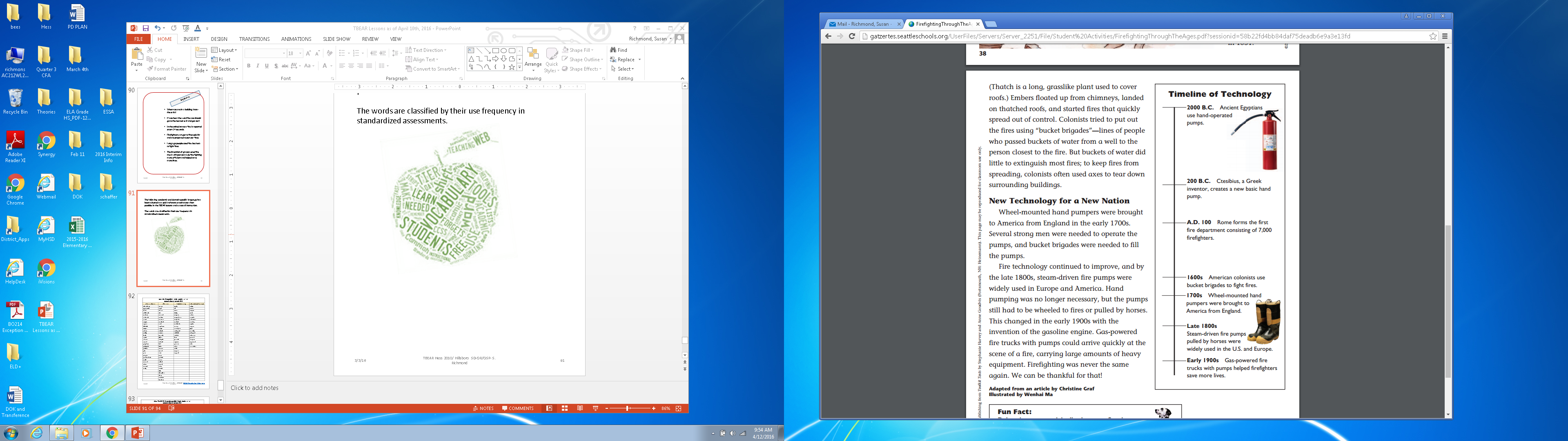 When you are in a building know the exits!

If you hear the word fire you should go to the nearest exit and get out!

In the united states a fire is reported every 24 seconds.

Firefighters can get to fires quickly and are prepared to put out fires.

Long ago people used fire buckets to fight fires.  

The invention of gas powered fire truck with pumps made fire-fighting more efficient and helped save more lives.
3/3/16
TBEAR Hess 2010/ Hillsboro SD-OR/OSP- S. Richmond
69
Nonfiction Passages for Test Practice: Grades 4-5 © Michael Priestley, Scholastic Teaching Resources Permission Granted for Classroom Use 
Student Copy(Revising a Weak Introduction)
Name____________________
___________________
People move fast when they hear the word fire. They want to get out fast. Firefighters just want to put the fires out. 
----------------------------------------------------------------------------------------------------
There are more than one million firefighters in the United States today. They are trained to put out fires. Back in the 1600s, though, there were no trained firefighters. Putting out fires was everyone’s job. Cities and towns had no indoor plumbing, running water, or fire hydrants, so water from a pond, river, or well had to be carried to the fire in buckets. When a fire broke out, everyone ran to help. They formed a bucket brigade. Men formed one line leading from the water supply and passed buckets of water to throw on the fire. Women and children formed another line, sending empty buckets back to be filled. It was a very slow way to put out a fire, and many homes burned to the ground before they could be saved.
Then in 1736, Benjamin Franklin came up with the idea for a fire department. He convinced a group of people in Philadelphia to form the Union Fire Company. They became the first official volunteer firefighters.
Today, three out of four American firefighters are volunteers. These brave men and women do not get paid for their work, but they are in good company. George Washington, Thomas Jefferson, and Paul Revere were all volunteer firefighters, too, in their day.
3/3/16
TBEAR Hess 2010/ Hillsboro SD-OR/OSP- S. Richmond
70
Nonfiction Passages for Test Practice: Grades 4-5 © Michael Priestley, Scholastic Teaching Resources Permission Granted for Classroom Use 
Student Copy(Writing an Introduction)
Name____________________
___________________




There are more than one million firefighters in the United States today. They are trained to put out fires. Back in the 1600s, though, there were no trained firefighters. Putting out fires was everyone’s job. Cities and towns had no indoor plumbing, running water, or fire hydrants, so water from a pond, river, or well had to be carried to the fire in buckets. When a fire broke out, everyone ran to help. They formed a bucket brigade. Men formed one line leading from the water supply and passed buckets of water to throw on the fire. Women and children formed another line, sending empty buckets back to be filled. It was a very slow way to put out a fire, and many homes burned to the ground before they could be saved.
Then in 1736, Benjamin Franklin came up with the idea for a fire department. He convinced a group of people in Philadelphia to form the Union Fire Company. They became the first official volunteer firefighters.
Today, three out of four American firefighters are volunteers. These brave men and women do not get paid for their work, but they are in good company. George Washington, Thomas Jefferson, and Paul Revere were all volunteer firefighters, too, in their day.
3/3/16
TBEAR Hess 2010/ Hillsboro SD-OR/OSP- S. Richmond
71
The following academic and domain-specific language has been adapted as a quick reference tool to use when possible in the TBEAR lessons and across all instruction.

The words are classified by their use frequency in standardized assessments.
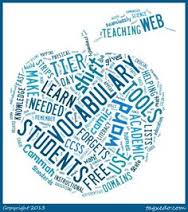 3/3/16
TBEAR Hess 2010/ Hillsboro SD-OR/OSP- S. Richmond
72
3/3/16
73
CCSS Vocabulary Marzano
74
TBEAR Hess 2010/ Hillsboro SD-OR/OSP- S. Richmond
75
3/3/16